Halloween Shadows
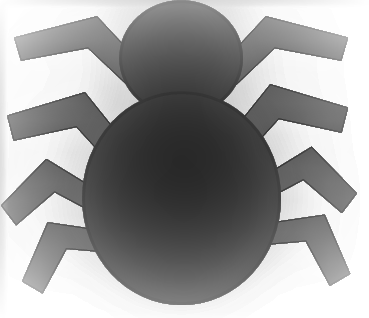 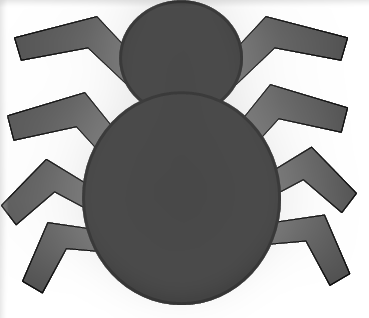 Making shadow puppets
Making the shadow puppet
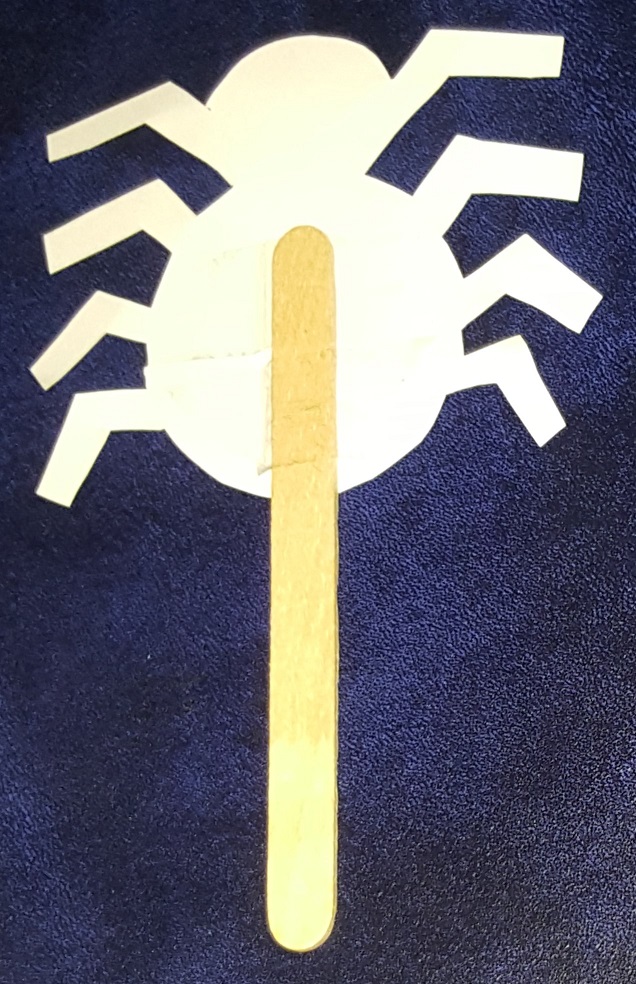 Choose the shape for your shadow puppet
Cut it out using scissors
Sticky tape
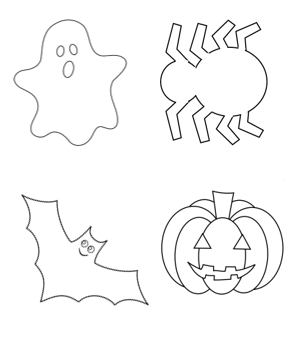 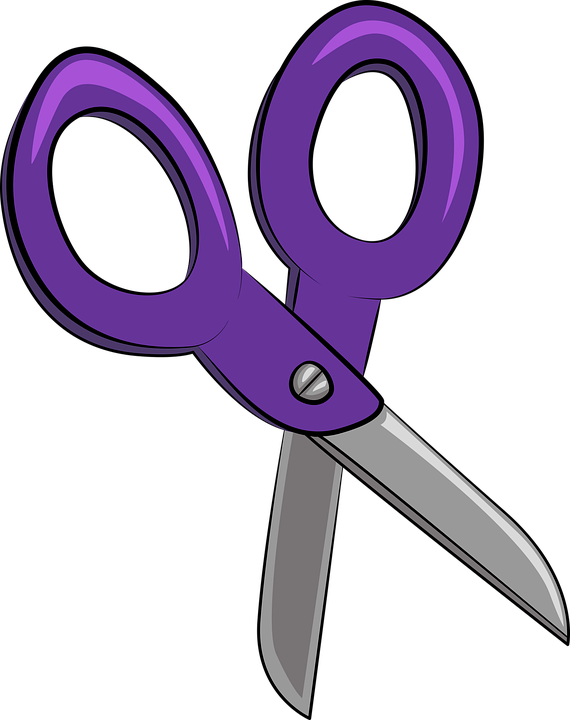 Attach a craft stick to one side using a piece of sticky tape
[Speaker Notes: The shadow puppets could be made out of thin card (paper does not have enough rigidity). Craft sticks can be obtained from commercial suppliers.
Note that the supporting stick does not need to be horizontal – it can be positioned in any direction for ease of use. See slide 4 for examples.]
Casting the shadow…
Set up a torch so it shines onto the screen – put the shadow puppet into the beam of light, so it appears on the screen
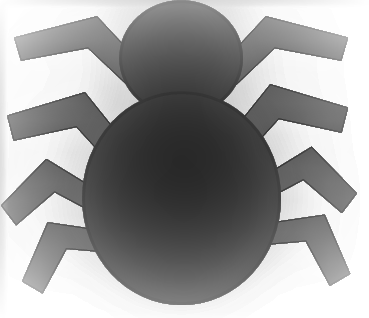 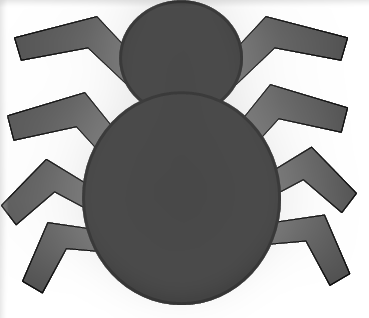 [Speaker Notes: The screen could be made from tracing paper. This could be supported in a simple card frame or using a cut-out section from a cardboard box (see the additional websites in the associated lesson plan for an example). The room needs to be sufficiently dark that the image from the torch is fully visible on the ‘screen’.]
Now try this…
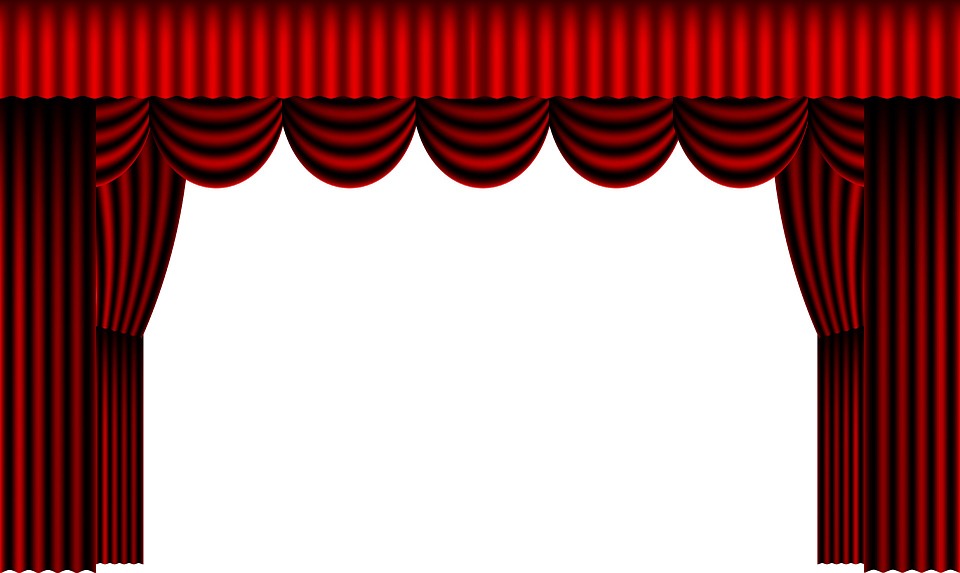 Build a ‘theatre’ to hold the screen that the shadows appear on.
Create a short play using your shadow puppets.
[Speaker Notes: The ‘theatre’ could be made, for example, using a cut-out section from a cardboard box (see the additional websites in the associated lesson plan for an example).]